Easter – exploring the sadness and joy of Easter
Lesson 2
L.O To understand the events of Palm Sunday
Listen to Mrs Slattery read about Palm Sunday from the Lion’s Storyteller Bible
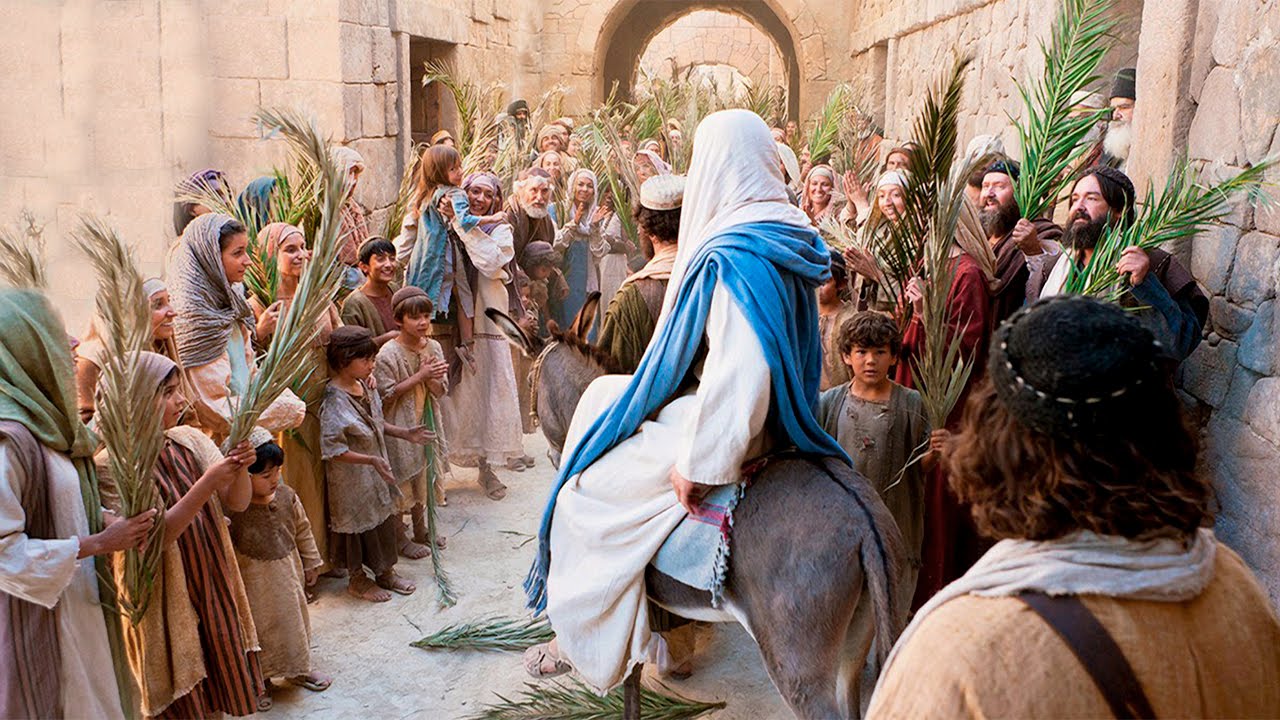 Now watch this video which tries to explain more about Palm Sunday
https://www.youtube.com/watch?v=lTmbTuutBgg
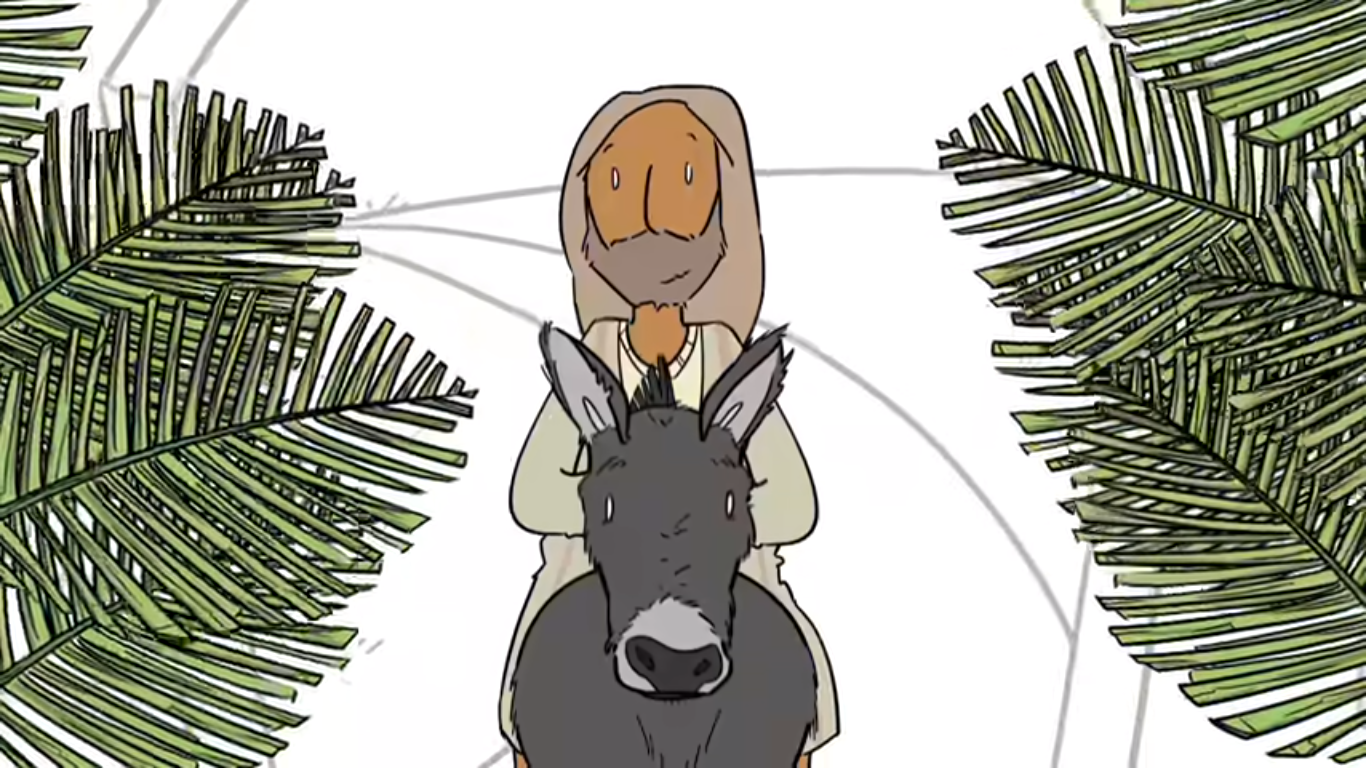 Also have a look at this short videohttps://www.bible.com/videos/25558-jesus-triumphal-entry-palm-sunday
What are the main events of Palm Sunday?
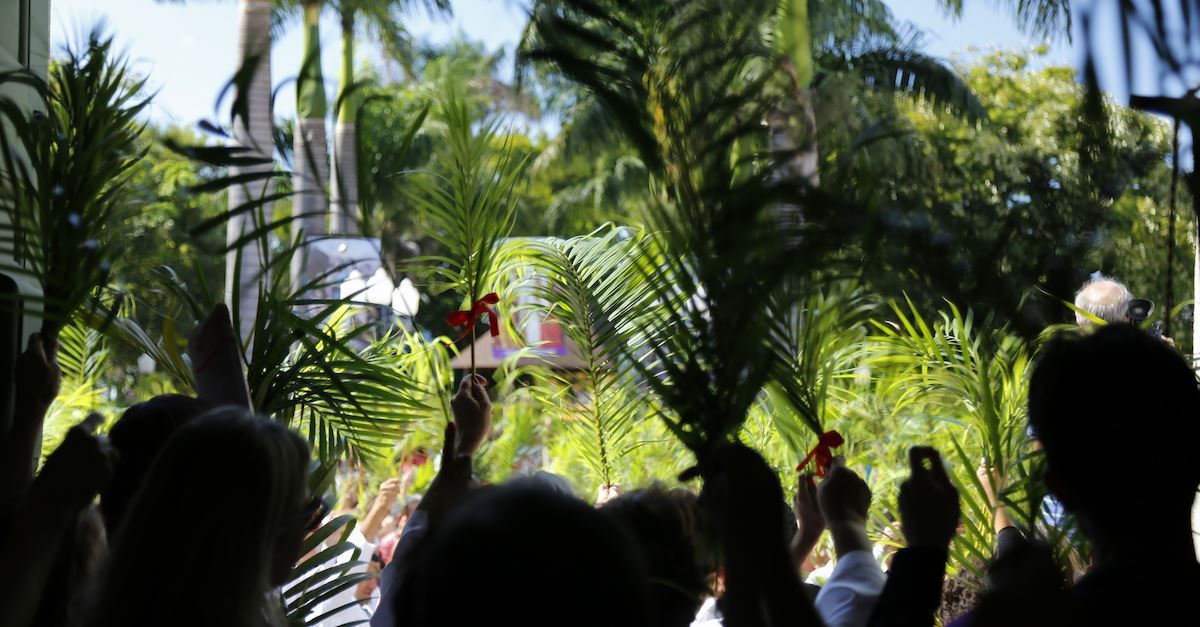 What do you think the mood of the crowd was like? How were the people feeling?  Think about the mood of the people waving the palm leavesThe disciplesThe Pharisees (the religious leaders and people who didn’t believe Jesus was God’s son)
What do you think was Jesus’ mood like? How do you think was he feeling?
Complete the attached emoji grid for each of the people you have just thought about or copy it out onto your normal paper.
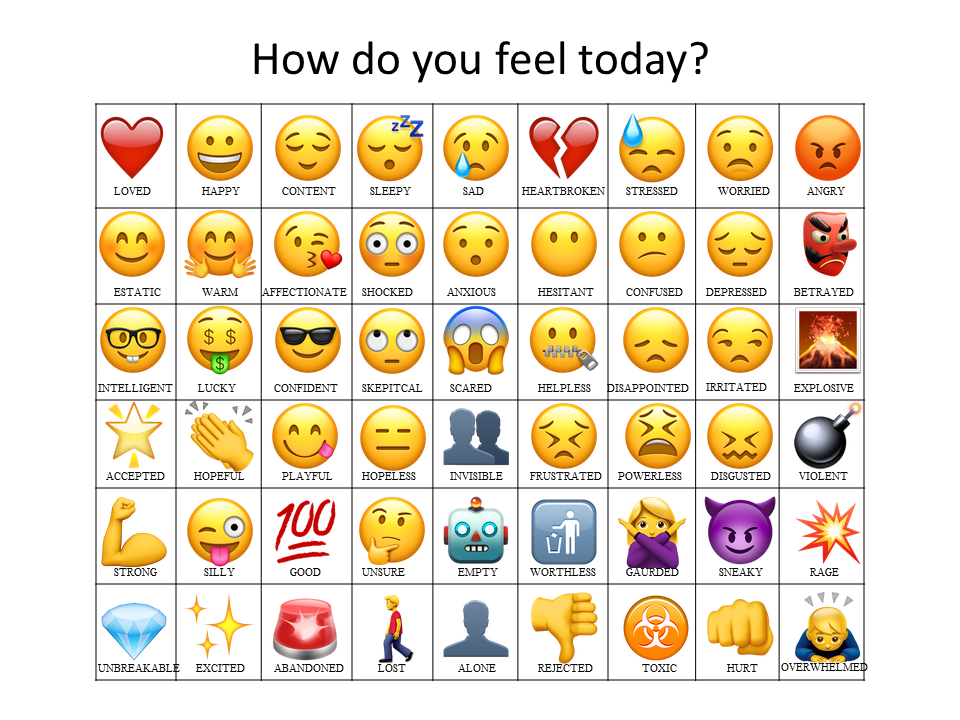 These are just a few you could choose from, there are lots of others online.
Remember to upload your work to seesaw